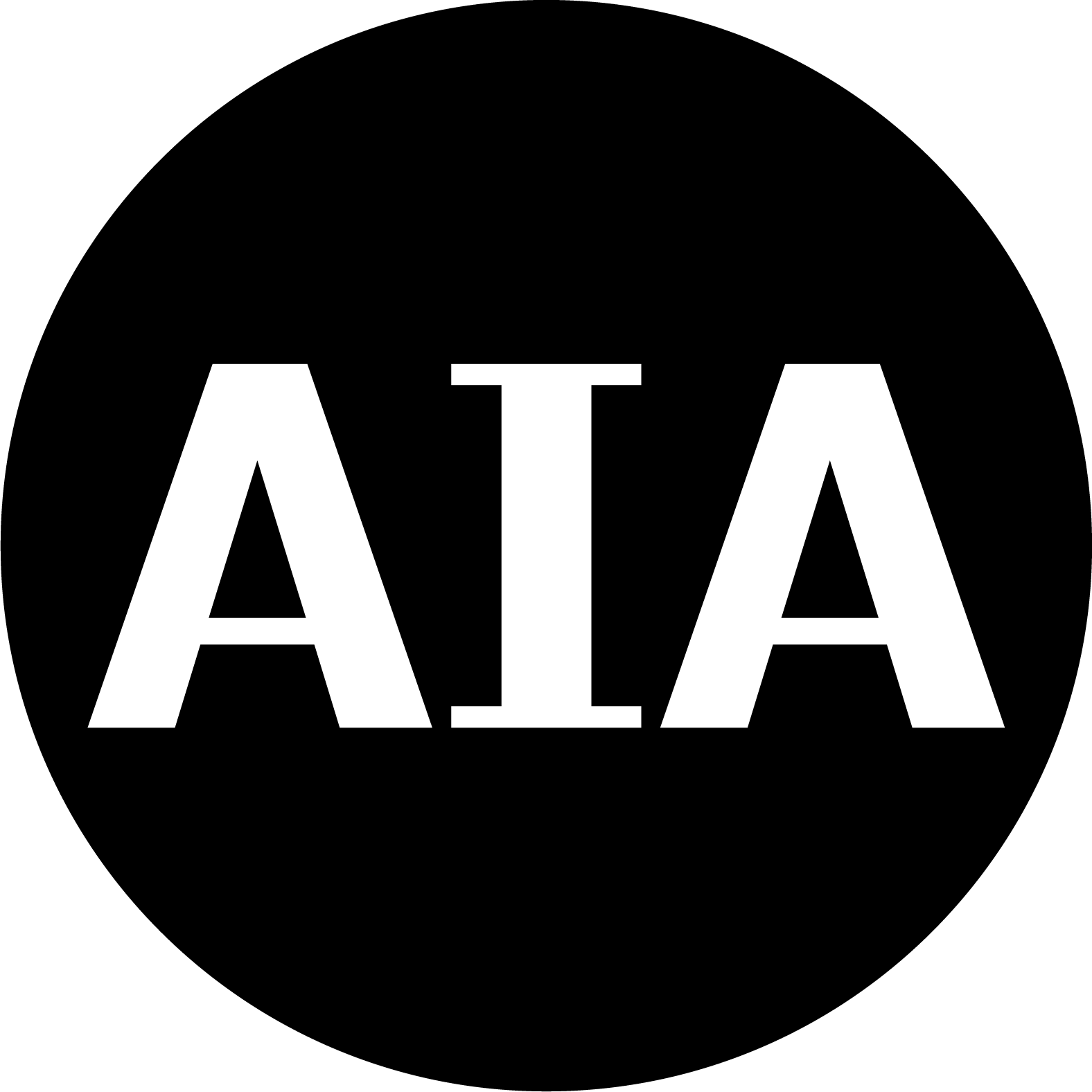 Chief Architect
Architects helping the leaders of America’s cities, towns, and villages envision and build the future, from their founding to today.
[Speaker Notes: Recommended Script
0:00 - 0:30 

Welcome & Introductions

Hello! 
We are very excited to join you today to discuss AIA’s Chief Architect initiative and to hear about what excites you about your community and the future of the built environment where you live.]
Chief architect
American Institute of Architects
The voice of more than 98,000 design professionals in communities across the country
Broad membership with diverse skillsets
200,000 individuals employed in architectural services sector,  $45 billion in tax revenue (A&E services) 
Commitment to climate action and racial equity
An industry leader, and a partner for cities
[Speaker Notes: Recommended Script
0:30 – 2:30 

We will provide a quick background on AIA –  

Membership - 
American Institute of Architects is comprised of more than 98,000 members based in the US 
Includes licensed architects, emerging professionals, recent graduates, and allied professionals in fields such as engineering, planning and landscape architecture 

Components – 
Every US state has an AIA state component 
Over 200 local components. Includes large cities and intrastate and interstate regional components 
Every community is geographically covered by at least one AIA component (state) and many are covered by an additional local or regional component as well 
Most communities, with the exception of some very sparsely populated areas, include architects and AIA members. 

AIA represents all architects: 
Membership includes all sectors. No division of residential or commercial, or institutional.  
Architecture firms employ more than 200,000 individuals. 
US construction industry generates $1.6 trillion in economic activity, and architects are at the leading edge of that work 
Architecture and engineering business also contribute over $45 billion in federal, state and local tax revenue 

In 2019 and 2020 the AIA Board of Directors adopted formal commitment to climate action in the built environment and racial equity.

Chapters and members across the country are committed to these priorities, helping cities achieve their climate and equity goals.]
Chief Architect
Speakers
Phil Brock
Michael Winn
Mayor, 
Santa Monica
Sr. Director, State & Local Advocacy Engagement
[Speaker Notes: Update speaker slide

Recommended Script
2:30 – 3:00 

Introduce speakers]
Agenda
01
Today’s reality                 & your vision                 for tomorrow



02
How can a                 Chief Architect          help you?



03
Alternative models, additional options,    and case studies
[Speaker Notes: Recommended Script
3:00 – 4:00 

Overview of presentation –  
Talk through what we’re all seeing in communities across the country – opportunities and challenges facing leaders 
Talk about our program, what a Chief architect is, and how it might help you in your community. 
Wrap up with some different ways the role has been structured in different places, depending on the size of the community and their needs, and look at project examples from places with a city architect.]
Chief Architect
Your challengeHistory | Uncertainty | Competition | Crisis
[Speaker Notes: Recommended Script
4:00-7:00

The Challenge –  
As you all now, cities face unprecedented challenges 
Redlining and historic disinvestment in targeted communities; leading to generational wealth gaps and health disparities, as well as sick buildings, inefficient homes, and poor indoor and outdoor air quality. 
A Severe lack of affordable, accessible housing near job opportunities. New development, where it exists, is at a premium. 
Gentrification makes it harder and harder for folks to enjoy the benefits that come with living in a community. And in some cases, wipes out history, shared experience and knowledge that comes with historic buildings and spaces. 
A dramatically changing workforce post COVID. A generation that has different expectations for work, expects flexibility and convenient access to public amenities. 
Vacant or underutilized commercial office space throughout downtown and central business districts. 

In this environment, you need to figure out how to differentiate your community, attract new residents and businesses, and convince them put down roots in your city. 

Other challenges that may be noted: 
Looming climate crisis, of which buildings contribute more than 1/3 of greenhouse gas emissions. 
An ongoing racial justice and gender equity conversation that every community has been thrust into over the last several years, that will continue to shape many of your decisions going forward.]
Chief Architect
Your opportunityWhat can tomorrow look like in your community?
RIDC Mill 19: Buildings A & B
MSR Design with R3A Architecture
Gramercy Senior Housing
Kevin Daly Architects
Lubber Run Community Center
VMDO Architects
[Speaker Notes: Images may be replaced with local projects

Recommended Script
7:00 – 10:00

We want to be positive! Architects are not all doom and gloom! 

Yes, this is a time of rapid, dramatic change.
It is a critical time for city leaders
There is fierce competition to be the place that people choose to live, out of all the available options to them.

The future is being built right now. 
There is immense opportunity for city leaders to design the future of their city, to align signature projects with strategic goals around climate and equity. 
There is an opportunity to invest in housing that is affordable and green and resilient. 
There is an opportunity to prioritize placemaking investments, walkability, community spaces and quality of life. 
There is still an opportunity to find and preserve those key community building assets that are currently underutilized and give them a fresh, new life.]
Chief Architect
What we already knowGrowth | Climate | Equity
Destination Crenshaw
Perkins & Will
New York City Skyline
Ford Foundation for Social Justice
Gensler
[Speaker Notes: Images may be replaced with locally-relevant projects

Recommended Script
10:00-12:00

Here is what we know about the future right now –
Worldwide, we are on track to add the equivalent of a New York city in new building stock every 30 days. We are building thousands of new buildings and projects to accommodate the influx of people. 
With that, climate challenges will become more acute. 
Buildings have dramatically improved their efficiency over the last 20 years, but will need to continue to improve to meet 2040 and 2050 net zero energy and embodied carbon targets.  
The ongoing reckoning with our history of racism and sexism isn’t over. 
There have been long periods of marginalization and underinvestment in certain communities. This will continue to need to be addressed.
 
We all have our work cut out for us.]
Chief architect
Your current framework
Inconsistent, siloed, and slow processes
Missed opportunities for adaptive reuse
Projects that don’t meet the community’s goals
A frustrated business community and building industry
Inadequate housing options
Aging and energy-inefficient buildings
[Speaker Notes: Challenges may be revised or replaced, based on local conditions

Recommended Script
12:00-15:00

The “cherry on top”  –  

Your administration is probably still working with a dated framework, under uncoordinated processes that slow down or prevent the city from getting things done quickly and building the future you desire for the community.
The city departments that shape the built environment probably don’t talk to each other as effectively as they could.
Potentially transformative projects wither on the drawing board because the right people from the city weren’t in the room at the right time to help
City buildings fall into disrepair and disuses, failing to represent the best of the community 
 
AIA members understand the challenges city leaders face, and we believe we have a path forward.]
A Better Way Forward
A Chief Architect can:
Manage on-call architectural services provided to the city
Oversee the design and construction of city capital projects
Act as a liaison between city departments
Provide technical support on residential and commercial development
Interface with neighborhood groups, and the design and construction community
Provide support, coordination, and input on state or federal  project funding and incentives
Analyze and test proposed land-use policies prior to implementation
Provide the council and the mayor with technical support on council-initiated special projects.
Much more!
[Speaker Notes: Job responsibilities may be modified, based on local needs

Recommended Script
15:00 – 20:00

Our path forward is the Chief Architect 

It is based on a historic position, present at the founding of many American cities. 
This role was a key advisor to city leaders on a wide variety of issues in the built environment.

A Chief Architect can:
READ LIST ON SLIDE
 
Architects, through their extensive education and professional experience understand the challenges and opportunities of cities.  
A Chief Architect specifically can help city leaders set a course, and provide the professional expertise needed to meet these challenges.]
Chief Architect
A model for every community
Office of Civic 
Design and Innovation
Office of the 
Chief Architect
Architecture and 
Urban Design Studio
A collaborative group of building design and construction industry professionals that apply strategic thinking to local design issues and advise city leaders.
Professional personnel responsible for advising city leaders, delivering transformative projects and advancing city policies related to the built environment.
A multidisciplinary, problem-solving team that utilizes design thinking to align community needs and aspirations with the goals of city leaders.
Regional or County
Architect
Individual 
City Architect
Appoint Architects to 
Boards & Commissions
A licensed architect, tasked with supporting new businesses and working with adjacent jurisdictions to enact policies that support livable communities.
An architect providing professional design services on small public projects or city-owned buildings and serving   as a liaison with the developer community.
An informal advisory group selected to advance a clear and coordinated urban design vision without overly prescriptive or burdensome demands.
[Speaker Notes: Update slide to highlight recommended models for community 

Recommended Script
20:00 – 23:00

There are different models for a Chief Architect. 
We recognize that the appropriate model will depend on the unique characteristics of your place, including your size, and other local considerations.

We believe there is immense value in having architects working in local government, wherever we can, wherever they fit, and in a way that makes sense for that place. 

One model is the full Office Chief Architect, a multi-person team that owns and manages city projects, is responsible for coordinating between inside and outside parties and delivering on housing or other city priorities. 
But it’s not the only model. Our alternative models can go all the way down to a small strategic advisory group of architects, set up to answer questions, quickly explore ideas, and make recommendations based on best practices and working experience in the city on similar projects over decades. 

We believe there is a model for working with architects and the local AIA chapter that fits every community.]
Chief Architect
Case study: Kansas City, MO
Barney Allis Plaza 
$120M redevelopment of an underutilized public plaza and crumbling parking garage
Creates a thriving, arts-focused greenspace and world-class gathering place for residents and visitors
Attracts nearby convention-related business activity and supports the local tourism sector
Builds a key public asset near the theater district and adjacent to the South Loop Project, Power & Light District, and downtown.

The City Architect facilitates collaboration between all city stakeholder departments, the contracted design professionals, and city management.
[Speaker Notes: Recommended Script
23:00 – 25:00

Case Study from Kansas City - 
City Architect is working with development community on major civic project
$120M to renovate and redevelop a crumbling plaza and parking garage, turn it into a lovely public plaza. 
City Architect works directly to coordinate and facilitate the collaboration needed to get a project like this done, with many different stakeholders and interests]
Midlands Theatre Lofts
[Speaker Notes: Recommended Script
25:00 – 26:00 

Another example from Kansas City –
An affordable housing, adaptive reuse, and public private partnership project
City identified an opportunity for redevelopment, City Architect coordinates and issues a Request for Proposal (RFP); selects a contractor/developer; drafts a develop agreement.]
Chief Architect
Case study: West Hollywood, CA
New City Playhouse 
Perkins & Will

A 99-seat, 7500 sf facility that focuses on performance, production, and maker spaces for a local art community.
Crafted from recycled brick, the project includes an outdoor respite garden open to the public.
Sky Sanctuaries: San Vicente Streetscape Plaza

Transforms regular streets into a public gathering space at certain times throughout the year for festivals, fairs, special events, and other public gatherings
Implements the city’s climate action goals. The organic shade structure captures stormwater for reuse and houses a wildlife sanctuary for key plants and migratory animals threatened by development.
[Speaker Notes: Recommended Script
26:00 – 28:00 

Case study from West Hollywood 

Urban Design and Architecture Studio - 
works with architecture firm (Perkins & Will) to develop a theatre and makerspace for the community. 
Project will be built from recycled materials and provide pleasant public space for relaxation. 

And finally, a conceptual project to transform streets into exciting public spaces, when not being used as streets. 
Helps meet the city’s climate goals by creating a natural shade structure that doubles as stormwater capture and wildlife sanctuary.  
 
The work of a Chief Architect can run the gamut, from very practical, day to day projects, to more novel and exciting projects that redefine how people experience a city.]
Mayors and architects are both problem solvers.
We both strive to shape our cities and, in so doing, 
improve people's lives.
Kimberly Dowdell, AIA, NOMAC
2024 President
[Speaker Notes: Recommended Script
28:00 - 29:00

Leave you with a message from AIA’s 2024 President Kimberly Dowdell – 

READ QUOTE]
Chief architect
Partner with AIA
Michael Winn
michaelwinn@aia.org
202 626 7597
[Speaker Notes: Add contact information for local AIA chapter

Recommended Script
29:00 - 30:00

A Chief Architect can fill many roles for you, depending on your priorities and needs. 
I hope this presentation informative and interesting, and I hope you will consider hiring a Chief Architect.  

Thank you for your time and please don’t hesitate to reach out to me with any questions.]
Thank you.